Агрегатные состояния вещества. Водородная химическая связь.
Агрегатное состояние вещества
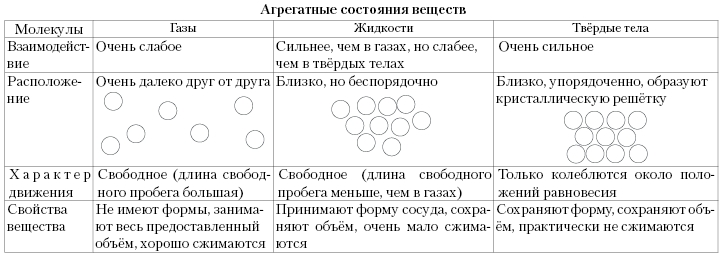 Превращение агрегатных состояний вещества
Газ
десублимация
конденсация
испарение
сублимация
Жидкость
Твердое вещество
плавление
кристаллизация
Водородная связь
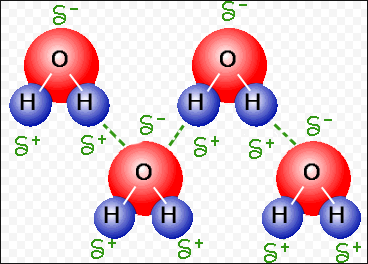 Химическую связь между атомом элемента с высокой электроотрицательностью (атомом фтора, кислорода, азота), одной молекулы и атомом водорода другой молекулы называют водородной.
Жидкие кристаллы
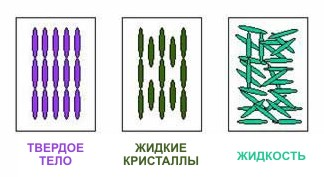 Жидкие кристаллы – это вещества,
 обладающие  свойствами как 
жидких, так и твердых веществ
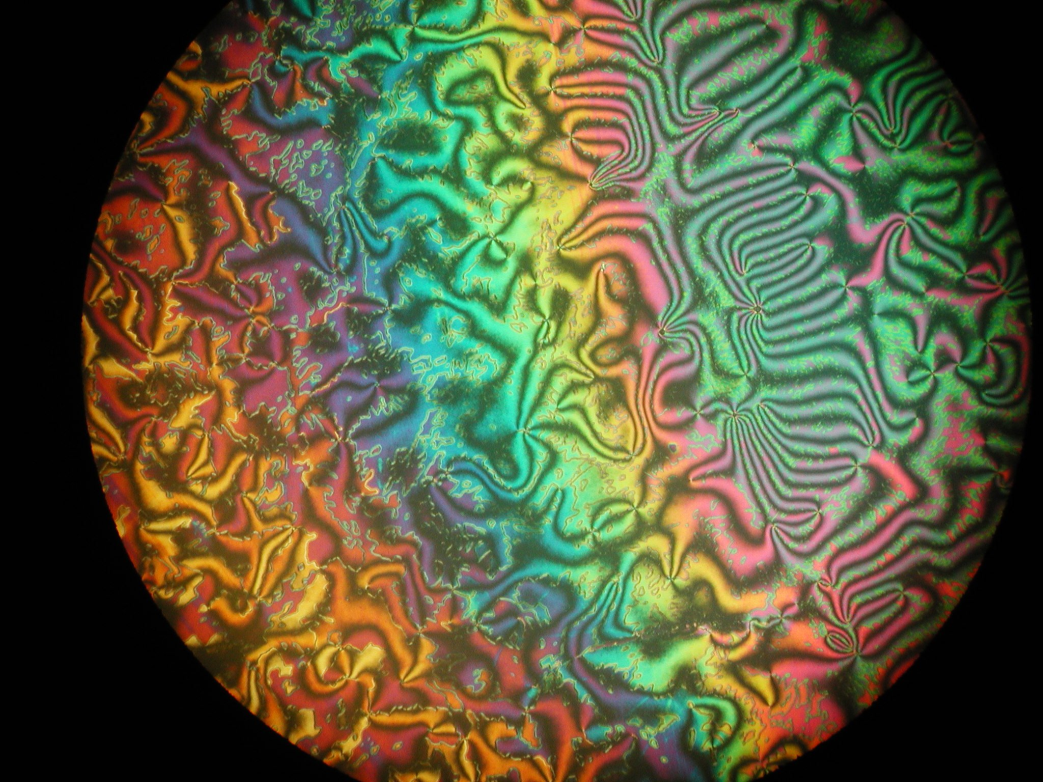 Аморфное состояние
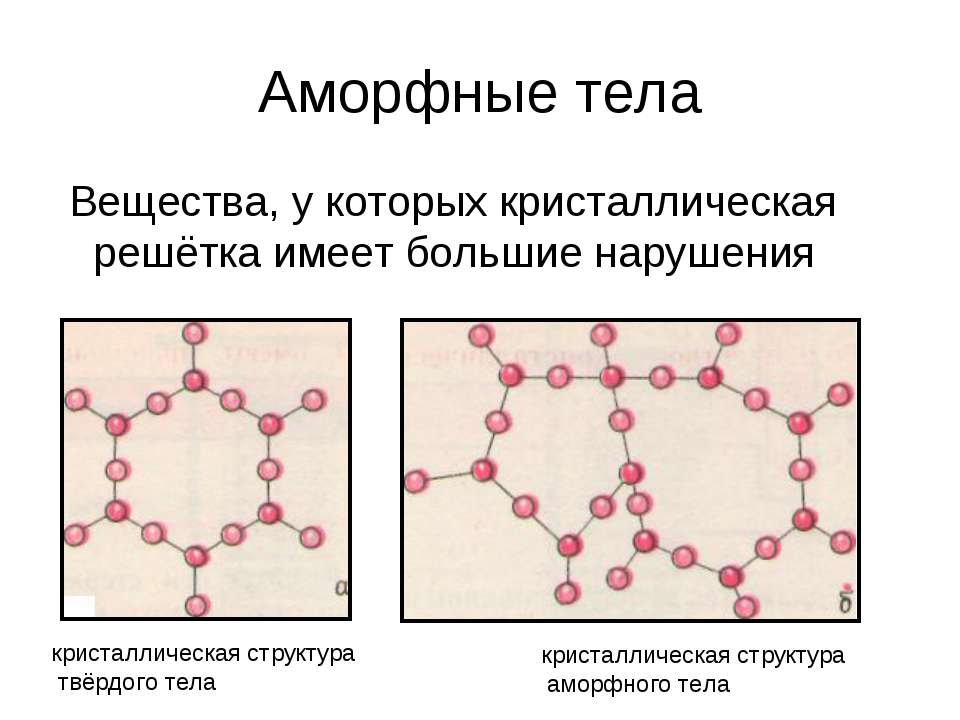 Аморфные вещества
Не имеют четкой температуры плавления. При нагревании размягчаются и переходят в текучее состояние.
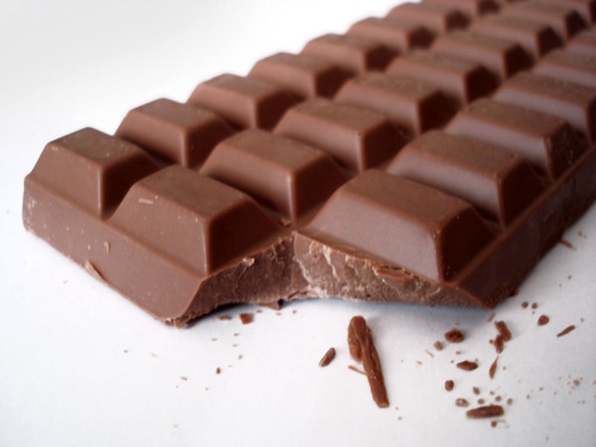 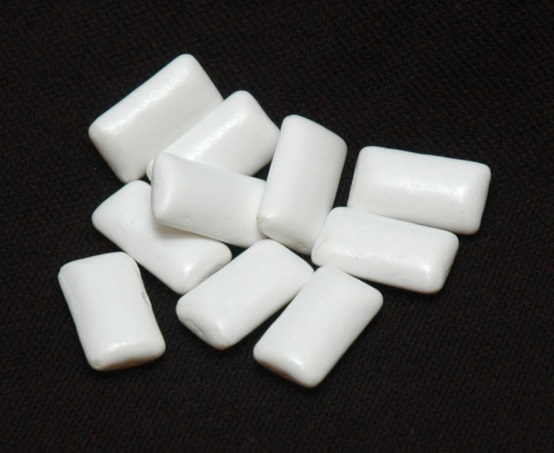 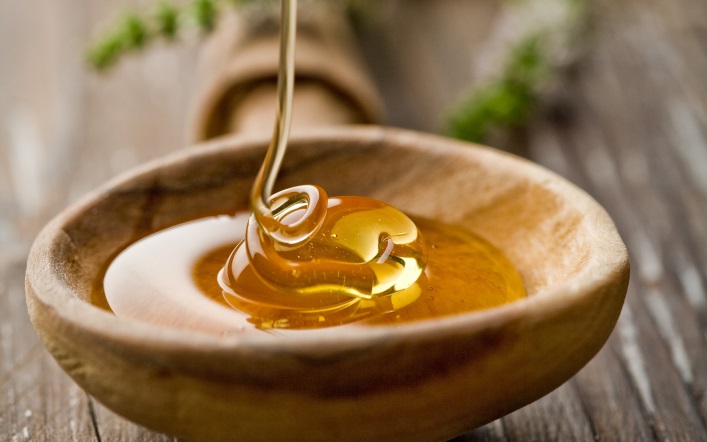 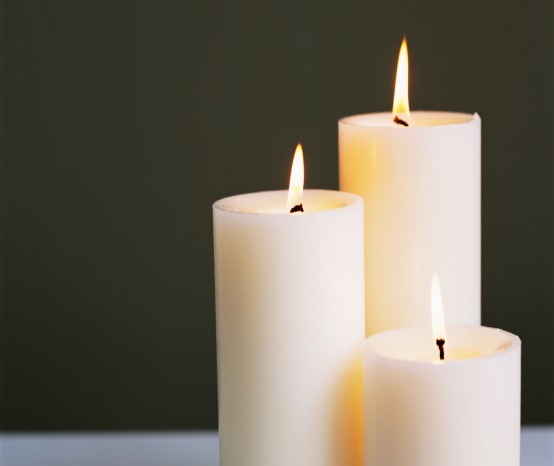 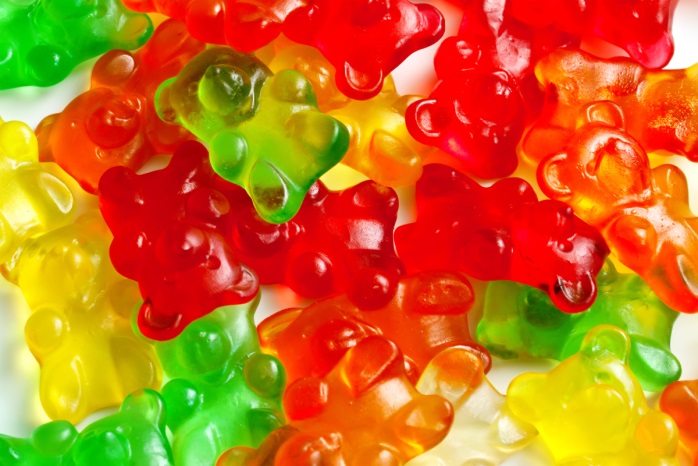 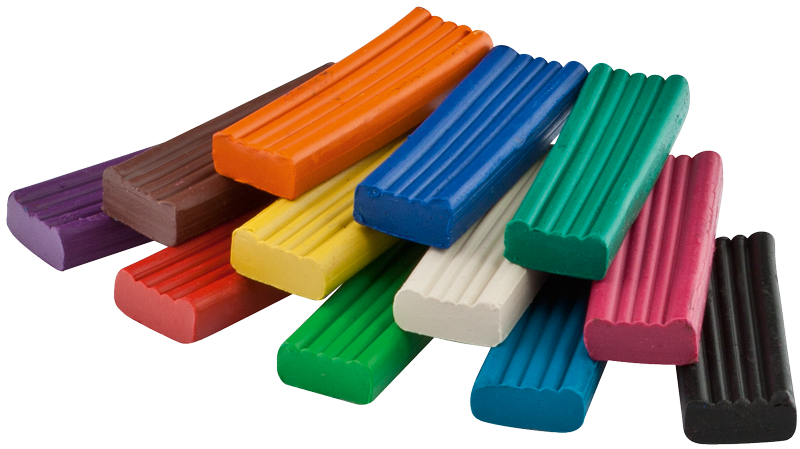 Вопросы для самоконтроля.
Охарактеризуйте газообразное, жидкое и твердое состояния вещества.
Перечислите виды переходов вещества из одного агрегатного состояние в другое.
Какими свойствами характеризуется аморфное состояние вещества? Приведите примеры аморфных веществ.